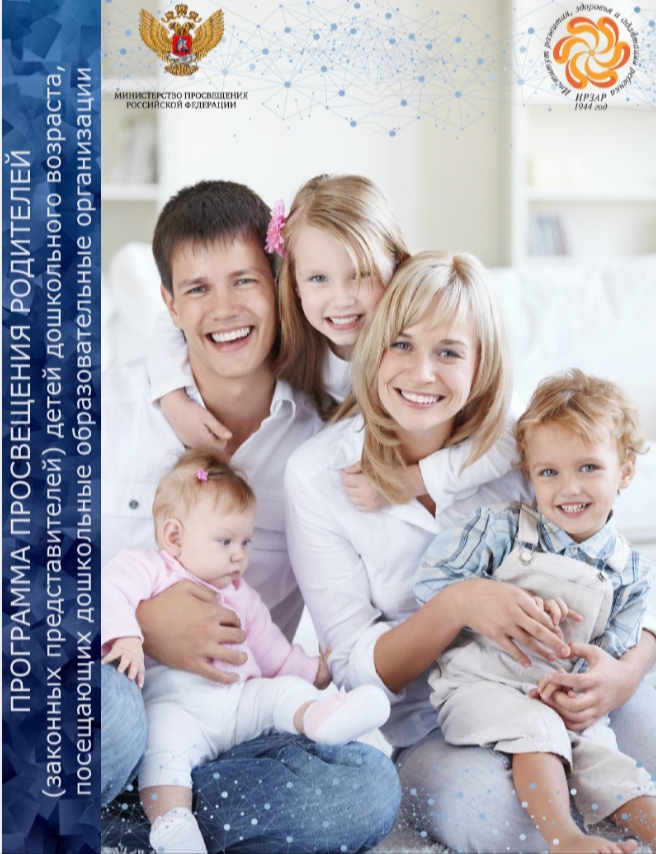 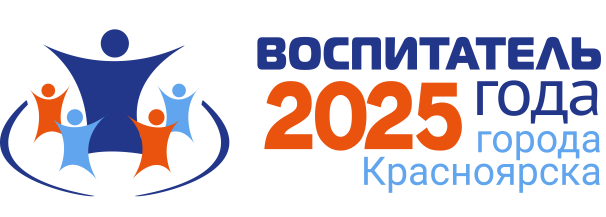 Программа Просвещения родителей (законных представителей) детей дошкольного возраста, посещающих дошкольные образовательные организации, (далее – Программа), представляет собой документ, направленный на оказание помощи педагогам дошкольного образования в определении содержания и форм просвещения родителей.
Эстетическое воспитаниеНужны ли в семье традиции и как их формировать?
Значение семейных традиций
Семейные традиции помогают создать чувство стабильности и безопасности у всех членов семьи. Они служат своеобразными «якорями», что закладываются в личность человека фундаментально в детстве, такие «якоря» удерживают семью вместе даже в периоды стресса и перемен. Традиции могут включать в себя как повседневные ритуалы, так и особые события, которые становятся важными вехами в жизни семьи.
Примеры таких традиций:
1. Совместные ужины - регулярное совместное принятие пищи способствует общению и укреплению семейных связей.
2. Празднование важных дат- особые мероприятия, посвященные каждому члену семьи, создают ощущение важности и уникальности.
3. Путешествия и пикники - совместные выезды на природу или в новые места сближают членов семьи, обогащают семейный опыт и создают новые воспоминания.
Уникальность и идентичность семьи:
Семейные традиции придают семье уникальность и отличают ее от других. Они помогают ребенку чувствовать свою принадлежность к единому целому, чувствовать себя нужным и важным. 
        Укрепление семейных связей:
Регулярные совместные мероприятия, такие как ужины, пикники или походы в кино, способствуют укреплению внутрисемейных связей. Это создает теплую и доверительную атмосферу между родителями и детьми.
       Создание чувства стабильности и защищенности:
Регулярные семейные ритуалы и традиции создают ощущение стабильности и защищенности, что помогает справляться с жизненными трудностями и стрессами. Эти воспоминания поддерживают на протяжении всей жизни.
       Снижение уровня стресса и тревоги:
Участие в семейных традициях способствует снижению уровня тревоги и стресса, так как они создают предсказуемость и уверенность в завтрашнем дне.
Вовлечение всех поколений:
Активное участие бабушек и дедушек в жизни семьи положительно сказывается на детях, уменьшая их эмоциональные и поведенческие проблемы. Это также способствует передаче опыта и знаний от старшего поколения к младшему.
        Сохранение культурного и национального контекста:
Традиции помогают сохранить связь с культурным, национальным и религиозным наследием. Празднование национальных и религиозных праздников, соблюдение обрядов и ритуалов укрепляют чувство принадлежности к своей культуре и народу.
  Передача семейных ценностей и морально-этических норм:
Традиции играют важную роль в формировании и передаче семейных ценностей, усвоении морально-этических норм и нравственных принципов. Они помогают детям ориентироваться в мире и понимать социальные нормы. 
         Создание теплых воспоминаний:
Семейные традиции оставляют теплые воспоминания, которые поддерживают и вдохновляют с самого детства в трудные моменты. Эти воспоминания становятся важной частью эмоциональной и психологической стабильности.
Примеры семейных традиций
Ежегодные традиции: празднование национальных и религиозных праздников, годовщины свадьбы, дни рождения.
Периодические традиции: еженедельные воскресные обеды, ежемесячные походы в кино, ежегодные пикники.
Ежедневные ритуалы: вечерние сказки перед сном, обязательные объятия на прощание, совместный ужин.
Формирование семейных традиций
Обсуждение и планирование - соберите всю семью и обсудите, какие традиции вы хотели бы внедрить. Важно, чтобы каждый член семьи внес свой вклад и чувствовал свою значимость.
Постепенность - не пытайтесь внедрить сразу много традиций. Начните с одной или двух и дайте им время укорениться.
Регулярность - чтобы традиция стала частью жизни семьи, важно соблюдать ее регулярно. Это поможет создать привычку и укрепить семейные узы.
Вовлечение детей - дети особенно чувствительны к традициям. Позвольте им участвовать в создании и поддержании традиций, это поможет им почувствовать себя частью семьи.
Адаптация - традиции должны быть гибкими и адаптироваться под изменяющиеся обстоятельства и потребности семьи. Например, если еженедельные ужины становятся слишком напряженными, можно попробовать проводить их раз в две недели или изменить формат.